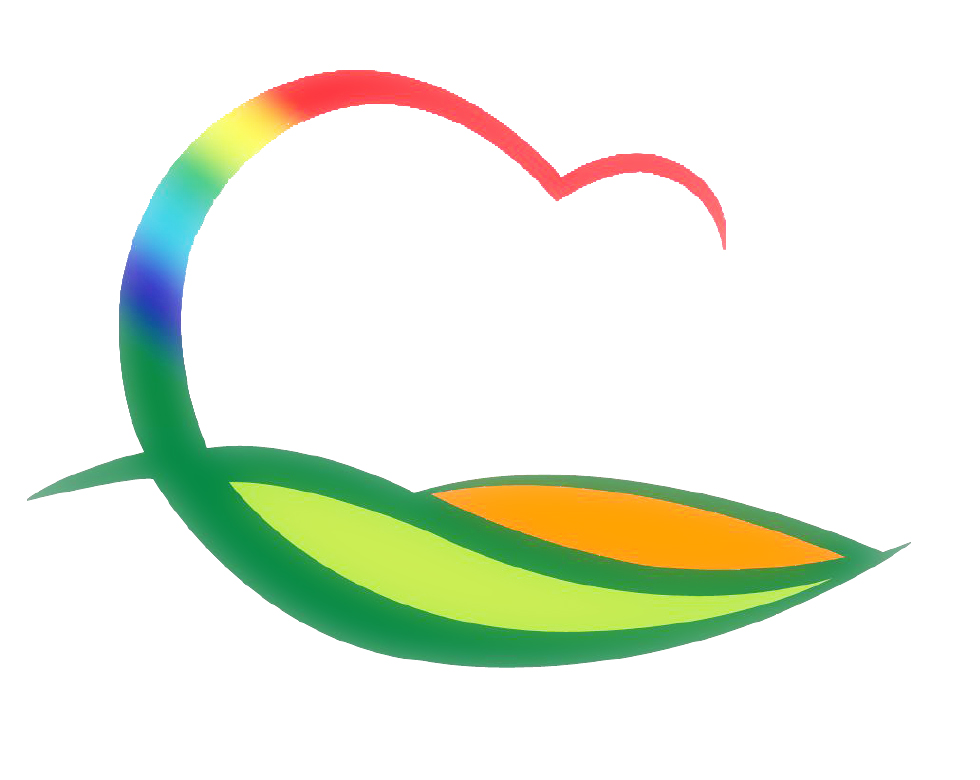 상 수 도 사 업 소
[Speaker Notes: 먼저, 지금의 옥천입니다.]
3-1. 낙후지역먹는물 수질개선사업 실시 설계용역 집행
학산면 황산리 외 3개소 / 1,790백만원
관로개량(L=20.0km),  물탱크 이설/취수보 개량 1개소
3-2. 소규모수도시설 개량사업 실시 설계용역 집행
학산면 서산리(광소) 외 2개소 / 286백만원 
관로개량(L=2.5km),  취수보 보수 2개소
3-3. 수질계측기 유지관리 용역 착공
잔류염소 측정기등 총 35대 / 착공 / 25백만원 
 ※ 수질측정 신뢰도 향상 및 자동계측기 효율적 운영